Quick Review Summary
Reference Summary List
Brent M. Dingle, Ph.D.	               	2015
Game Design and Development Program
Mathematics, Statistics and Computer Science
University of Wisconsin - Stout
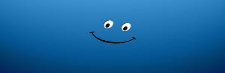 Lecture Objectives
Quick review of topics covered and direction headed
List Summary
Previously
What a Digital Image is
Acquisition
Human Perception
Representation
Color Spaces
HTML5 and JavaScript Code Examples
Pixel manipulation
Image Loading
Filtering
What is a Digital Image?
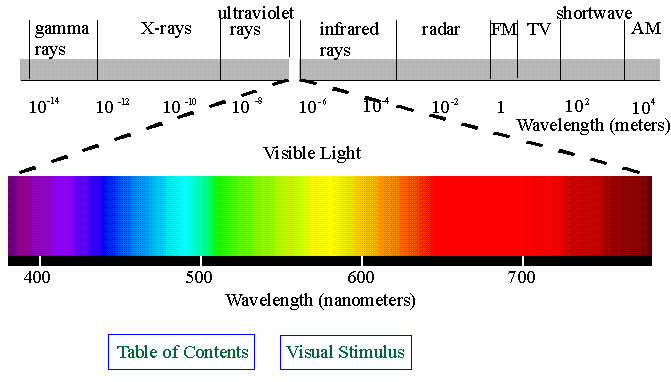 Acquisition Sources
Electromagnetic (EM) spectrums
Acoustic Imaging
EX: Ultrasounds, Seismic Imaging…
Electron Microscopy

Generation
Synthetic Images
Computer Generated
Graphics, Games, Digital Art…
What is a Digital Image?
Human Perception
Human Eye is limited
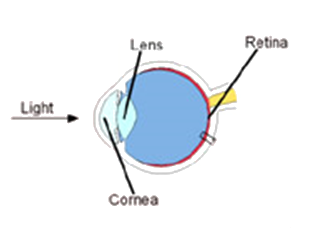 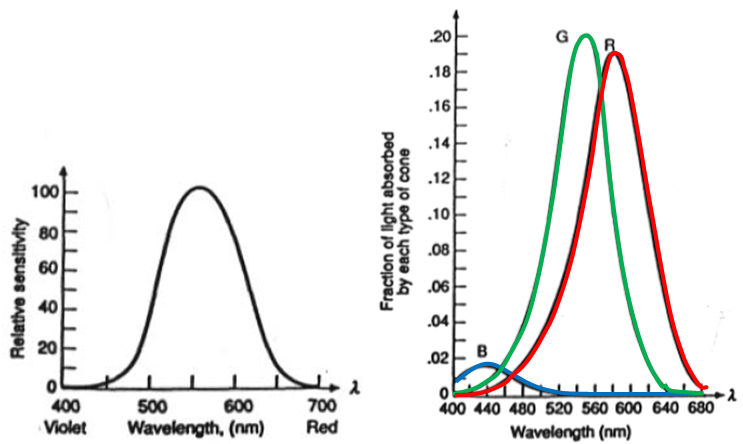 Rods: 75-150 million, all over the retina surface and sensitive to low levels of illumination
Cones: 6-7 million in each eye, central part of retina (fovea) and highly sensitive to color
What is a Digital Image?
Human Perception
Human Brain interprets and adjusts
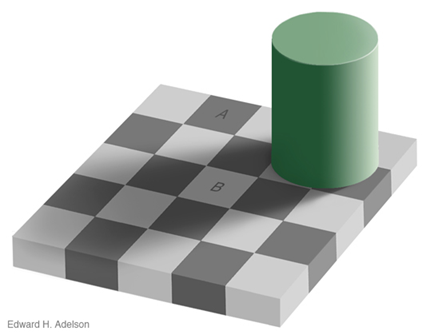 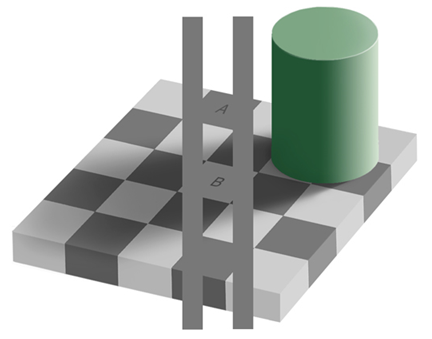 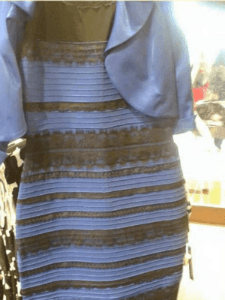 What is a Digital Image?
Representation
Is designed for humans
Red, Green, Blue hardware based acquisition
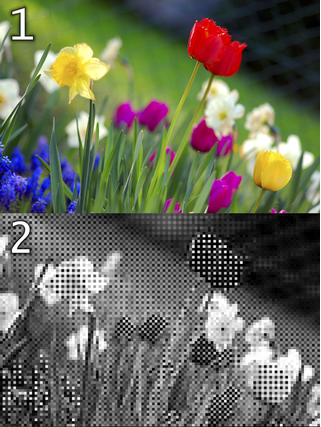 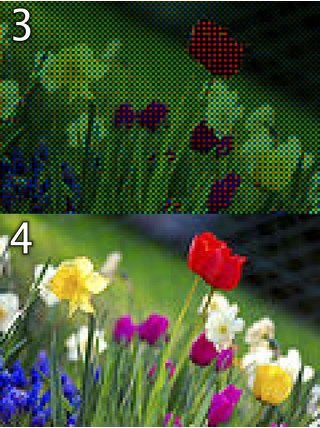 What is a Digital Image?
Representation
Is designed for humans
Red, Green, Blue storage
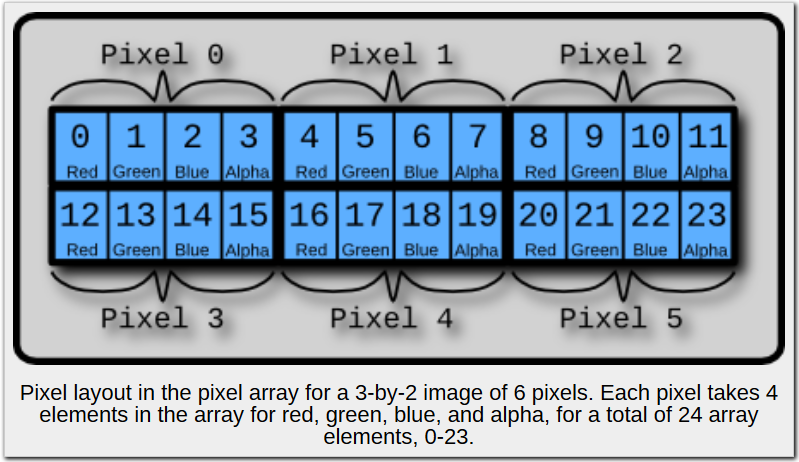 What is a Digital Image?
Representation
Is designed for humans
Red, Green, Blue display
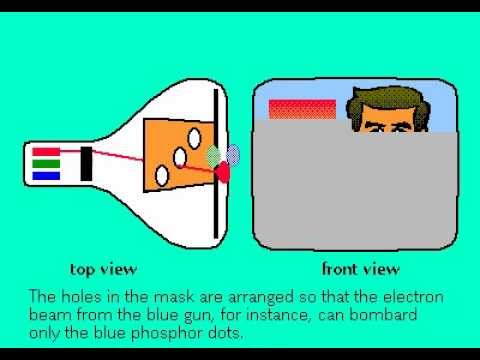 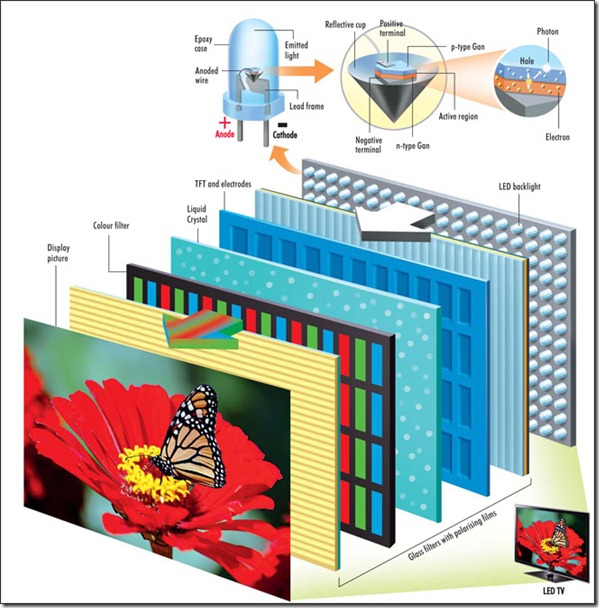 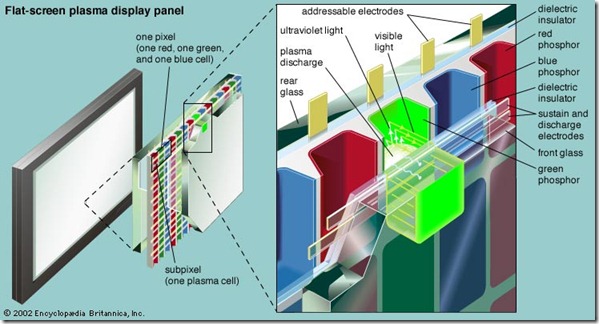 http://www.guidingtech.com/26940/led-lcd-plasma-difference/
List Summary
Previously
What a Digital Image is
Acquisition
Human Perception
Representation
Color Spaces
HTML5 and JavaScript Code Examples
Pixel manipulation
Image Loading
Filtering
Color Spaces
Our images are designed for                                         the human eye                                and                                           the human brain

How does that work?
Color Spaces
We have seen
Representation is Red, Green, Blue
Digital Storage is 2D Array of Pixels
Each Pixel with R, G, B values

So…
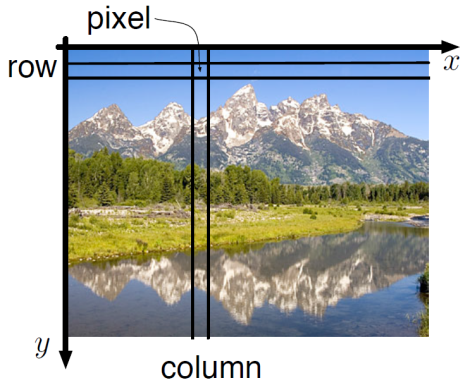 Color Spaces
What’s the theory?
How is the representation defined?

Tri-Stimulus Theory of Color
Color Spaces: Human Eye
Study the Human Eye
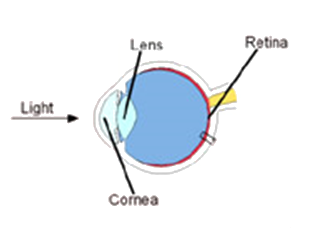 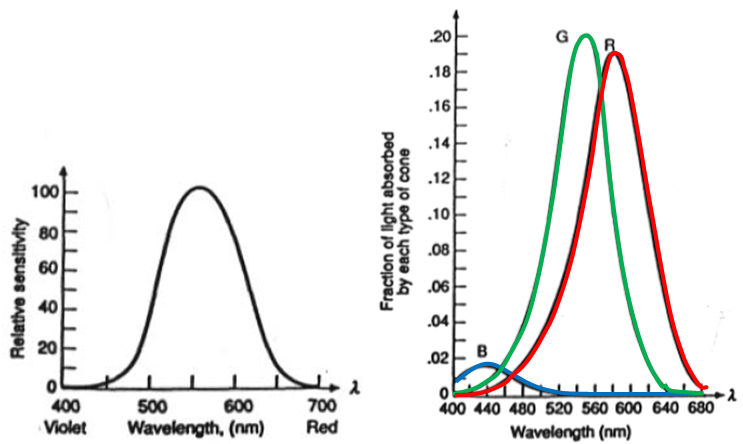 Rods: 75-150 million, all over the retina surface and sensitive to low levels of illumination
Cones: 6-7 million in each eye, central part of retina (fovea) and highly sensitive to color
CIE Color Matching Functions
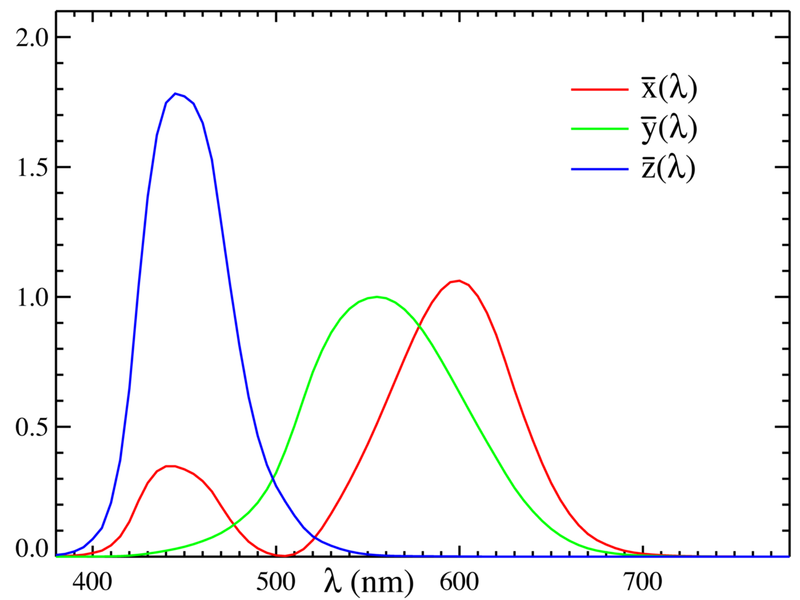 luminous 
efficiency curve
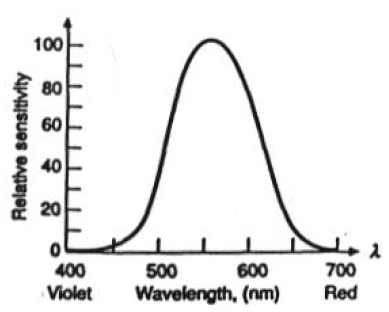 DESIGN a model
By design the y curve is just the luminous efficiency curve of the human eye
Tri-Stimulus Theory of Color
Make the model work
Easy to use with hardware and humans
Easy to transition to equivalent models
Experiment results extend across models
So digital image (color) representation, use, perception becomes measurable, comparable, consistent

Additive Color Systems
RGB
HSV
CIE xyY

Subtractive Color System
CMY
CMYK
List Summary
Previously
What a Digital Image is
Acquisition
Human Perception
Representation
Color Spaces
HTML5 and JavaScript Code Examples
Pixel manipulation
Image Loading
Filtering
Math and Programming
Established is a model that is capable of acquiring, storing, and displaying images
It is mathematical in nature and based on experimental results of human  perception

This provides a “world” to play in
Mathematical theory and algorithmic exploration is fun
Programming computers based on/using such theory and experimentation is needed to “see” results
Coding Examples
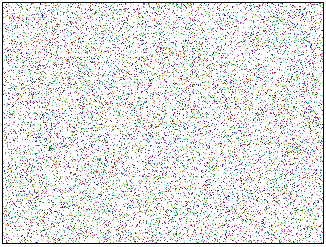 HTML5 and Javascript support digital image manipulation
Pixel based access to images through arrays
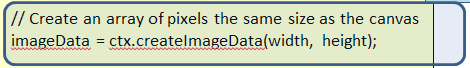 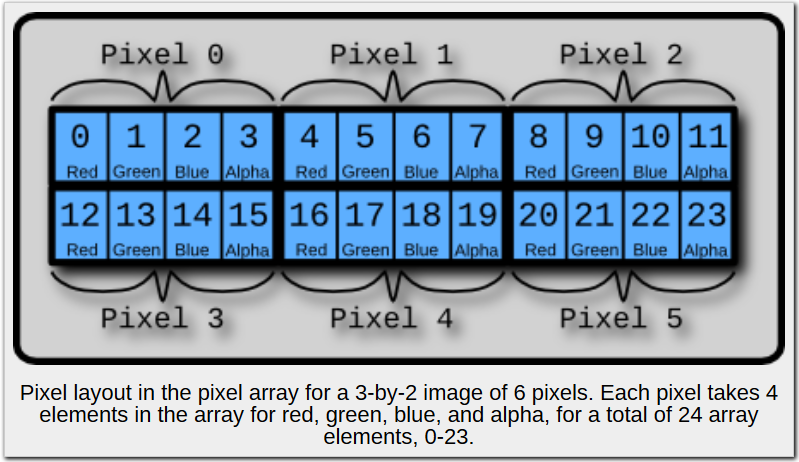 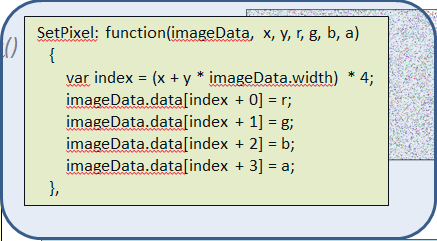 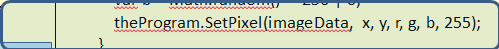 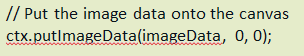 Coding Examples
Loading an Image
Operations exist to decompress and load images via javascript through the browsers
// Setup the listeners
        this.dropArea = document.getElementById('theDropArea');
        this.dropArea.addEventListener('dragover', this.onDragOver, false);
        this.dropArea.addEventListener('drop', this.onDropFileSelect, false);
onDropFileSelect: function (evt) 
    {
        // get array of filenames that were dragged
        var files = evt.dataTransfer.files; 

        // If the "first" file is not an image, do nothing
        var curFile = files[0];
        // Only process image file
        if ( curFile.type.match('image.*') ) 
        {
            var img = new Image;
img.onload = function() 
    {
        var canvas = document.getElementById(theProgram.SOURCE_IMG_CANVAS_ID);
        var ctx = canvas.getContext('2d');
        canvas.style.display = "block";
        canvas.width = img.width;
        canvas.height = img.height;
        canvas.style.width = canvas.width + "px" ;
        canvas.style.height = canvas.height + "px";
 // Can draw the image on the canvas
        ctx.drawImage(img, 0, 0);
 // And can store the image data into a data structure
        theProgram.srcData  = ctx.getImageData(0, 0, img.width, img.height);
    }
    img.src = URL.createObjectURL(curFile);
Coding Examples
Having stored the image in a data structure we can write code to apply mathematical operations to the image
e.g. convolution filtering
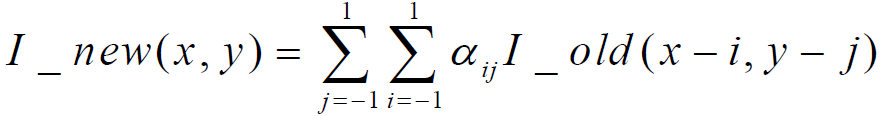 // ------------------------------------------------------------------------
    applyConvIdentity: function()
    {
        // below should do 'nothing'  applies a filter but changes nothing
        var destData = theFilter.convolute(theProgram.srcData, 
                                            [  0,  0,  0,
                                               0,  1,  0,
                                               0,  0,  0   ]);
        theProgram.displayOutput(destData, theProgram.srcData);
    },
theFilter.convolute(f[][], k[][])
for y = 0 to imageHeight
     for x = 0 to imageWidth 
          sum = 0
          for i = -1 to 1
                for j = -1 to 1
                        sum = sum + k(j+1, i+1) * f(x – j, y – i)
                end for j
          end for i
           g(x, y) = sum
     end for x
end for y
k(j, i) indexes into the convolution filter
       i.e. k(j, i) is [[0,0,0],[0,1,0],[0,0,0]]

f(x, y) index into the image
       i.e. f(x,y) is referring to theProgram.srcData
List Summary
Previously
What a Digital Image is
Acquisition
Human Perception
Representation
Color Spaces
HTML5 and JavaScript Code Examples
Pixel manipulation
Image Loading
Filtering
Near Future
Image Manipulation
Filtering
Enhancement
Convolutions
Questions?
Beyond D2L
Examples and informationcan be found online at:
http://docdingle.com/teaching/cs.html





Continue to more stuff as needed
Extra Reference Stuff Follows
Credits
Much of the content derived/based on slides for use with the book:
Digital Image Processing, Gonzalez and Woods

Some layout and presentation style derived/based on presentations by
Donald House, Texas A&M University, 1999
Bernd Girod, Stanford University, 2007
Shreekanth Mandayam, Rowan University, 2009
Igor Aizenberg, TAMUT, 2013
Xin Li, WVU, 2014
George Wolberg, City College of New York, 2015
Yao Wang and Zhu Liu, NYU-Poly, 2015
Sinisa Todorovic, Oregon State, 2015
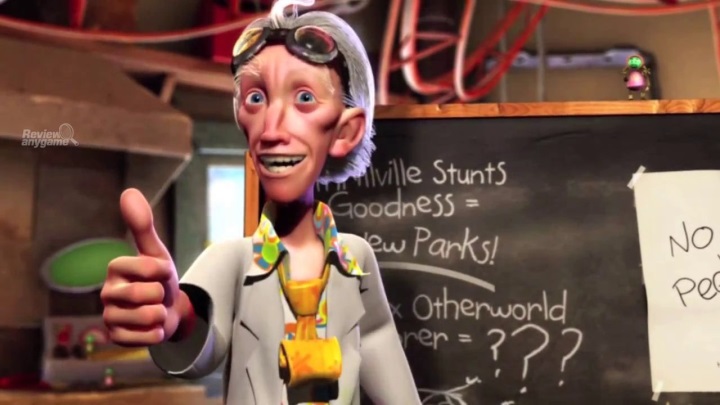